“বিসমিল্লাহির রহমানির রাহিম”
আজকের পাঠে সকল ছাত্র ছাত্রীদেরকে  শুভেচ্ছা
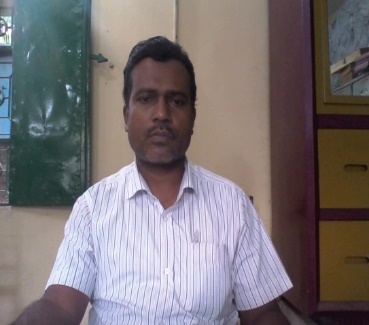 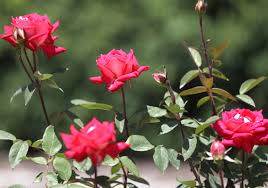 পরিচিতি;---------
পাঠ পরিচিতি
শ্রেণি:- নবম
বিষয়ঃ উচ্চতর গণিত
অধ্যায়:- নবম
পাঠ শিরোনাম
সূচকীয় ও লগারিদমীয় ফাংশন।
শিখণ ফল:-
আজকের পাঠশেষে শিক্ষার্থীরা-
সূচকের সূত্রাবলী বলতে পারবে।
সূচকের ব্যবহার করে গাণিতিক সমস্যার সমাধান করতে পারবে
সূচক সম্পর্কিত কিছু সূত্র:
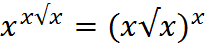 সমাধান কর:
মূল্যায়ণ :
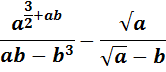 সরল কর:-
বাড়ির কাজ
উপরোক্ত সমস্যা দুটি বাড়িতে সমাধান করবে।
পাঠ সমাপ্তি ঘোষণা:----
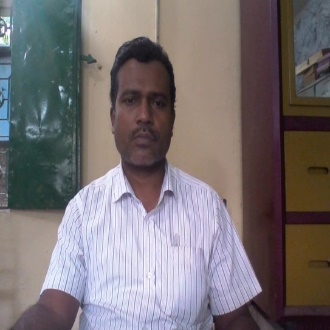 খোদা হাফেজ
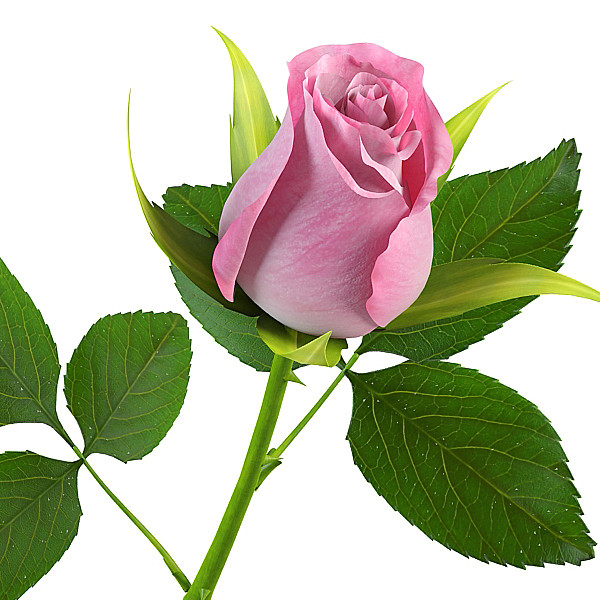